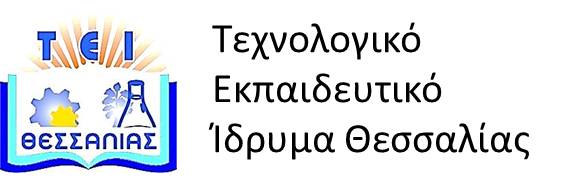 Πολυμερή και Σύνθετα Υλικά
Ενότητα 3:  Θερμοπλαστικά - Θερμοσκληραινόμενα πολυμερή - Ρητίνες
    Διδάσκων: Δρ. Κακάβας Β. Κων/νος, 
Χημικός, Καθηγητής Εφαρμογών

Τμήμα Σχεδιασμού και Τεχνολογίας Ξύλου και Επίπλου
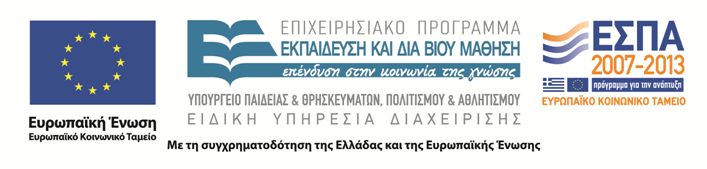 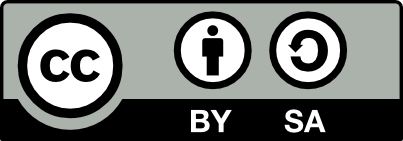 Άδειες χρήσης
Το παρόν εκπαιδευτικό υλικό υπόκειται στην παρακάτω άδεια χρήσης Creative Commons (C C): Αναφορά δημιουργού (B Y), Παρόμοια Διανομή (S A), 3.0, Μη εισαγόμενο. 
Για εκπαιδευτικό υλικό, όπως εικόνες, που υπόκειται σε άλλου τύπου άδειας χρήσης, η άδεια χρήσης αναφέρεται ρητώς.
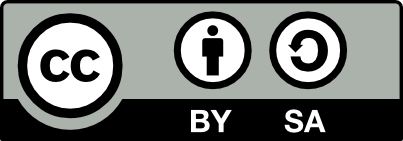 2
Χρηματοδότηση
Το παρόν εκπαιδευτικό υλικό έχει αναπτυχθεί στα πλαίσια του εκπαιδευτικού έργου του διδάσκοντα. 
Το έργο «Ανοικτά Ακαδημαϊκά Μαθήματα στο ΤΕΙ Θεσσαλίας» έχει χρηματοδοτήσει μόνο την αναδιαμόρφωση του εκπαιδευτικού υλικού.
Το έργο υλοποιείται στο πλαίσιο του Επιχειρησιακού Προγράμματος  «Εκπαίδευση και Δια Βίου Μάθηση» και συγχρηματοδοτείται από την Ευρωπαϊκή Ένωση (Ευρωπαϊκό Κοινωνικό Ταμείο) και από εθνικούς πόρους.
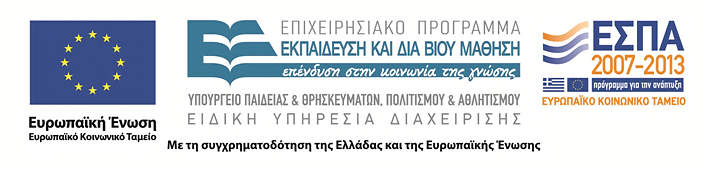 3
Σκοποί ενότητας
1.
Θερμοπλαστικά - Θερμοσκληραινόμενα πολυμερή - Ρητίνες
4
Περιεχόμενα ενότητας
1. Θερμοπλαστικά πολυμερή
2. Πολυανθρακικά πολυμερή
3. Θερμοσκληραινόμενα πολυμερή
4. Ελαστομερή
5
Θερμοπλαστικά - Θερμοσκληραινόμενα πολυμερή - Ρητίνες
Θερμοπλαστικά πολυμερή (1/3)
Αποτελούνται από γραμμικά μακρομόρια που με τη θέρμανση μαλακώνουν, ρέουν αφού οι χημικοί δεσμοί (van der Waals ή δεσμούς υδρογόνου) χαλαρώνουν. 
Μορφοποιούνται εύκολα και επανεστεροποιούνται με ψύξη. 
Τα θερμοπλαστικά πολυμερή είναι ευαίσθητα σε θερμοκρασία και διαλύτες.
Θερμοπλαστικά - Θερμοσκληραινόμενα πολυμερή - Ρητίνες
6
Θερμοπλαστικά πολυμερή (2/3)
Πολυμερές
Χρήσεις
1 - PE (Πολυαιθυλένιο)

2 - PP (Πολυπροπυλένιο)

3 - PTFE (Πολυτετραφθοροαιθυλένιο)

4 - PS (Πολυστυρένιο)

5 - PVC (Χλωριούχο πολυβυνίλιο)
1 - Φιάλες, κύπελα, σωλήνες, films
2 - Ίδιες με PE, αλλά είναι πιο ανθεκτικό

3 - Teflon, έχει αντοχή σε θερμοκρασία

4 - Υλικά συσκευασίας

5 - Πλαίσια παραθύρων, απομιμήσεις δέρματος
Θερμοπλαστικά - Θερμοσκληραινόμενα πολυμερή - Ρητίνες
7
Θερμοπλαστικά πολυμερή (3/3)
Πολυμερές
Χρήσεις
6 – PMMA (Πολυμέθυλομεθυλακριλικό)

7 - Naylon 6.6, Naylon 6



8 - Naylon 610, Naylon 11
6 - Φιάλες, κύπελλα, σωλήνες, films

7 - Διακόπτες, πρίζες, 


8 – χειρουργικά νήματα, υφαντουργία
Θερμοπλαστικά - Θερμοσκληραινόμενα πολυμερή - Ρητίνες
8
Πολυαιθυλένιο (1/2)
Ιδιότητες:
Το LDPE παρουσιάζει τα εξής: 
Έχει σ.τ. 115°C και πυκνότητα 0,91 έως 0,94
Είναι ανθεκτικό, μαλακό και εύκαμπτο
Είναι μονωτικό και χημικά αδρανές
Θερμοπλαστικά - Θερμοσκληραινόμενα πολυμερή - Ρητίνες
9
Πολυαιθυλένιο (2/2)
Ιδιότητες:
Το ΗDPE παρουσιάζει τις εξής ιδιότητες: 
Έχει σ.τ. 135°C και πυκνότητα 0,95 έως 0,97
Είναι σκληρό και άκαμπτο και με μεγαλύτερη αντοχή σε εφελκυσμό από τα LDPE
Είναι μονωτικό, και πιο ανθεκτικό στα χημικά αντιδραστήρια από το LDPE.

ΥΠΑΡΧΟΥΝ ΕΠΙΣΗΣ ΚΑΙ ΤΑ ΜΕΣΗΣ & ΥΠΕΡΥΨΗΛΗΣΠΥΚΝΟΤΗΤΑΣ
Θερμοπλαστικά - Θερμοσκληραινόμενα πολυμερή - Ρητίνες
10
Πολυστυρόλιο (PS)
Το  πολυστυρόλιο παρουσιάζει τα εξής: 
Είναι διαφανές σαν το γυαλί και σκληρό
Αντέχει μέχρι τους 70°C
Ιδιαίτερα ανθεκτικό στην κάμψη και την κρούση
Χρωματίζεται εύκολα
Είναι ελαφρύ και κατά την επεξεργασία του μπορεί να κολληθεί, να συγκολληθεί και να στιλβωθεί
Μπορεί να γίνει αφρώδες
Είναι μονωτής του ηλεκτρικού ρεύματος
Είναι σχετικά αδρανές και δεν επηρεάζεται από τα περισσότερα αντιδραστήρια
Θερμοπλαστικά - Θερμοσκληραινόμενα πολυμερή - Ρητίνες
11
Πολυαμίδια (PA) – Nάϋλον
Προέρχονται από πολυσυμπύκνωση από οργανικές ενώσεις 
και αμινομάδων. 

Ιδιότητες 
Είναι λευκά στο χρώμα
Έχουν επιφάνεια λεία σκληρή, ανθεκτική στη φθορά που απορροφά την ηλιακή ακτινοβολία και τις ταλαντώσεις. 
Αντέχουν στο βράσιμο, τα διαλυτικά μέσα, τα χημικά αντιδραστήρια, (εκτός των οξέων και των αλκαλικών διαλυμάτων)
Μπορούν να επεξεργαστούν εύκολα

Χρήσεις
Χρησιμοποιούνται για εξαρτήματα επίπλων υψηλής μηχανικής καταπόνησης (σύρτες πορτών, ολισθητήρες συρόμενων πορτών, μεντεσέδες, εξαρτήματα κλειδαριών)
Θερμοπλαστικά - Θερμοσκληραινόμενα πολυμερή - Ρητίνες
12
Πολυμεθακρυλικός μεθυλεστέρας (PMMA) ή ακρυλικό γυαλί
Η εμπορική του ονομασία λέγεται Plexiglas ή plexidur. 
Ιδιότητες
Είναι διαφανές σαν το γυαλί και πολύ γυαλιστερό. 
Είναι σκληρό άθραυστο και αρκετά σκληρό σε κτυπήματα και φως
Είναι ελαφρύτερο από το κοινό γυαλί λιγότερο εύθραυστο αλλά και πιο ευαίσθητο στα ξυσίματα
Επηρεάζεται από διαλυτικά μέσα, αλλά όχι από οξέα ή αλκαλικά διαλύματα.
Χρήσεις
Σαν προστατευτικό κάλυμμα, διακοσμητικές ράβδους κλπ.
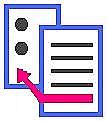 Θερμοπλαστικά - Θερμοσκληραινόμενα πολυμερή - Ρητίνες
13
Πολυανθρακικά (PC)
Ιδιότητες
Είναι διαφανή σαν το γυαλί με επιφανειακή λάμψη
Είναι ελαστικά και ιδιαίτερα ανθεκτικά στην κρούση
Αντέχουν σε χημικά αντιδραστήρια εκτός των αλκαλικών διαλυμάτων
Αντέχουν στις καιρικές συνθήκες και είναι δύσκολα αναφλέξιμα.
Χρήσεις
Χρησιμοποιούνται ,λόγω της αντοχής στα χτυπήματα, για εξαρτήματα επίπλων, φανάρια κυκλοφορίας, περιβλήματα οικιακών συσκευών. Επίσης λόγω της διαφάνειας παράλληλα με την αντοχή τους σε τηλεφωνικούς θαλάμους, σαν υαλοπίνακες κιγκλιδωμάτων, σε αθλητικές εγκαταστάσεις και άθραυστα προστατευτικά περιβλήματα ταμείων.
Θερμοπλαστικά - Θερμοσκληραινόμενα πολυμερή - Ρητίνες
14
Πολυβινυλοχλωρίδιο (PVC) (1/2)
Προϊόν πολυμερισμού  του χλωροαιθενίου. 
 - Το αρχικό προϊόν είναι το σκληρό PVC.  
 - Το σκληρό PVC  με μίξη με πρόσθετα δίνει το Μαλακό PVC.

Ιδιότητες του Σκληρού PVC
Μέχρι τους 85°C είναι σκληρό, πάνω από αυτή γίνεται ελαστικό και στους 165°C είναι πλαστικά μαλακό.
Ανθεκτικό σε χημικά 
Επεξεργάζεται εύκολα
Όταν είναι θερμό μορφοποιείται εύκολα
Θερμοπλαστικά - Θερμοσκληραινόμενα πολυμερή - Ρητίνες
15
Πολυβινυλοχλωρίδιο (PVC) (2/2)
Το σκληρό PVC  με μίξη με πρόσθετα δίνει το Μαλακό PVC.

Ιδιότητες του Μαλακού PVC
Σε μεγάλες περιεκτικότητες προσθέτων (μαλακτικών) είναι ελαστικό έως τους -20 °C και αντέχει έως τους 40°C

Επεξεργάζεται εύκολα
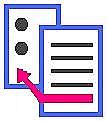 Θερμοπλαστικά - Θερμοσκληραινόμενα πολυμερή - Ρητίνες
16
Θερμοσκληραινόμενα Πολυμερή (1/2)
Τα πολυμερή αυτά κατά την ανάμειξη των συστατικών τους, σκληραίνουν και μορφοποιούνται με μη αντιστρεπτό τρόπο. 
Η δομή τους είναι τρισδιάστατη ή δυσδιάστατη, αλλά και δικτυωτή. 
Τα μονομερή είναι συνήθως μικρού μοριακού βάρους. 
Δεν επιδέχονται περαιτέρω μορφοποίηση (είναι άμορφα) γιατί με αυξανόμενη θέρμανση το πολυμερές δεν τήκεται λόγω της δικτυωτής κατανομής των μακρομορίων.
Θερμοπλαστικά - Θερμοσκληραινόμενα πολυμερή - Ρητίνες
17
Θερμοσκληραινόμενα Πολυμερή (2/2)
Πολυμερές
Χρήσεις
Εποξειδική Ρητίνη 	

Πολυεστέρας

Φαινολοπλάστες ή Βακελίτες

 Πολυμ. Φορμ/δης και μελαμίνης
Συστατικό για κόλλες 

Πολυουρεθάνη (Κόλλες, συνθετικά υλικά)

Δάπεδα αντοχής, ηλεκτρολογικές                                       εφαρμογές

Διαφανή, μικρές μηχαν. ιδιότητες
Θερμοπλαστικά - Θερμοσκληραινόμενα πολυμερή - Ρητίνες
18
Πολυεστέρες
Λέγονται συνήθως πολυεστερικές ρητίνες που διακρίνονται σε κορεσμένες και ακόρεστες. 

Εφαρμογές 
 Χρήση σε επιχρίσματα (βερνικοχρώματα, βερνίκια,   λάκκες), πολυεστερικές μιμήσεις μαρμάρων.
 Χρήση πολυεστερικών στόκων (σιδηρόστοκους,  μαρμαρόστοκους)
Ενισχυμένες πολυστρωματικές κατασκευές σε σκάφη αναψυχής, είδη μπάνιου κλπ.
Θερμοπλαστικά - Θερμοσκληραινόμενα πολυμερή - Ρητίνες
19
Εποξειδικές ρητίνες
Παράγονται με πολυσυμπύκνωση διολών, αρωματικών δισφαινολών με επιχλωρυδρίνη. Στην κατηγορία αυτή είναι γνωστές οι κόλλες Araldite (Ciba Geigy).
Χρήσεις
 Χρήση σαν επίχρισμα για την επικάλυψη μετάλλων. Τα συγκεκριμένα επιχρίσματα, παρουσιάζουν πολύ καλή πρόσφυση και πολύ καλή μηχανική και χημική αντοχή.
Χρήση σαν κόλλες σχεδόν σε όλα τα υλικά (ξύλο, μέταλλο, κεραμικό, τσιμέντο, ελαστικό). Μϊα ενδιαφέρουσα εφαρμογή είναι για την κόλληση των ρωγμών στον φέροντα οργανισμό των κτηρίων λόγω σεισμών. 
Χρήση σε αυτοεπιπεδούμενα βιομηχανικά δάπεδα.
Θερμοπλαστικά - Θερμοσκληραινόμενα πολυμερή - Ρητίνες
20
Πολυουρεθάνες (PUR) (1/4)
Οι πολυουρεθάνες είναι εστερικά και αμιδικά παράγωγα του καρβαμιδικού οξέως. 

Η πρώτη πολυουρεθάνη ανακαλύφθηκε το 1937 από τον Bayer.
Οι πολυουρεθανικές κόλλες είναι δύο συστατικών.
Διακρίνονται σε εύκαμπτους (μαλακούς) και σκληρούς (άκαμπτους).
Θερμοπλαστικά - Θερμοσκληραινόμενα πολυμερή - Ρητίνες
21
Πολυουρεθάνες (PUR) (2/4)
Ιδιότητες Εύκαμπτων
Παρουσιάζουν αντοχή στις μηχανικές ιδιότητες (τριβή, επιμήκυνση). 
Εκδηλώνουν μικρή υστέρηση κατά την επαναφορά τους μετά από παραμόρφωση, αλλά και ικανοποιητική απόσβεση κραδασμών. Το γεγονός αυτό επιτρέπει τη χρησιμοποίησή τους στην κατασκευή πληρωτικού υλικού συσκευασίας μεταφοράς ευαίσθητων αντικειμένων, όπως και καθισμάτων στην επιπλοποιεία και αυτοκινητοβιομηχανία.
Θερμοπλαστικά - Θερμοσκληραινόμενα πολυμερή - Ρητίνες
22
Πολυουρεθάνες (PUR) (3/4)
Ιδιότητες Εύκαμπτων
Έχουν αντιπυρικές ιδιότητες, δεν προσβάλλονται από μικροοργανισμούς. 
Έχουν επίσης πολύ καλές θερμομονωτικές και ηχομονωτικές ιδιότητες. 
Δεν απορροφούν τα μικροκύματα και τα ραδιοκύματα.
 Δεν αντέχουν σε υψηλές θερμοκρασίες και διαλύτες.
23
Θερμοπλαστικά - Θερμοσκληραινόμενα πολυμερή - Ρητίνες
Πολυουρεθάνες (PUR) (4/4)
Ιδιότητες Άκαμπτων
Έχουν τα ίδια πλεονεκτήματα και μειονεκτήματα  αλλά δεν παραμορφώνονται. 
Χρησιμοποιούνται ως μονωτικά στα ψυγεία, στην αυτοκινητοβιομηχανία, τη  αεροναυπηγική και την οικοδομική. 
Γνωστά είναι τα «σάντουιτς» λαμαρίνας, όπου ανάμεσα από δύο φύλλα κυματοειδούς λαμαρίνας παρεμβάλλεται ένα στρώμα πολυουρεθανικού αφρού ως μονωτικό.
Θερμοπλαστικά - Θερμοσκληραινόμενα πολυμερή - Ρητίνες
24
Ρητίνες Φορμαλδεΰδης (1/3)
Ρητίνες ουρίας – φορμαλδεΰδης (UF) 
H αντίδραση ουρίας με τη φορμαλδεΰδη είναι μια περίπτωση πυρηνόφυλης προσβολής. 
Το pH μπορεί να είναι είτε αλκαλικό είτε όξινο, οπότε παράγονται διαφορετικά προϊόντα. 
Οι εμπορικές ρητίνες περιέχουν άλλα πηγμένα, καταλύτες, σταθεροποιητές, πλαστικοποιητές κ.α. 

Εμπορικές Εφαρμογές: Πρίζες, διακόπτες, κόλλες, αφρώδη προϊόντα.
Θερμοπλαστικά - Θερμοσκληραινόμενα πολυμερή - Ρητίνες
25
Ρητίνες Φορμαλδεΰδης (2/3)
Ρητίνες μελαμίνης – φορμαλδεΰδης (MF)
Παράγονται  από την συμπύκνωση μελαμίνης με περίσσεια φορμαλδεΰδης σε αλκαλικό περιβάλλον, που με θέρμανση μετατρέπεται σε διασταυρωμένη ρητίνη. 

Εμπορικές Εφαρμογές: εφαρμογές σε επικαλύψεις μοριοσανίδων, φορμάικας και ως κόλλα (μπαίνει στον χαρτοπολτό σε αναλογία 9% για περισσότερη αντοχή), εφαρμογή και στις κουζίνες.
Θερμοπλαστικά - Θερμοσκληραινόμενα πολυμερή - Ρητίνες
26
Ρητίνες Φορμαλδεΰδης (3/3)
Ρητίνες φαινόλης – φορμαλδεΰδης (PF) ή φαινολοπλάστες
Ο πολυμερισμός μπορεί να γίνει είτε σε αλκαλικό είτε σε όξινο  περιβάλλον. 
Το γνωστότερο συνθετικό πολυμερές που παράγεται από το 1910 είναι ο βακελίτης. 

Εμπορικές Εφαρμογές: τα φρένα των αυτοκινήτων, βερνίκια για μεταλλικά εξαρτήματα (σιδερένια αντικείμενα επίπλων.)
Θερμοπλαστικά - Θερμοσκληραινόμενα πολυμερή - Ρητίνες
27
Αλλυλικές Ρητίνες
Προέρχονται από εστέρες της αλλυλικής αλκοόλης με δικαρβονικά οξέα. 
Οι αλλυλικές ρητίνες με τη μεγαλύτερη κατανάλωση είναι αυτές που προέρχονται από τα μονομερή του φθαλικού διάλλυλο-εστέρα (DAP) και του ισοφθαλικού διάλλυλο-εστέρα (DAIP). Αυτές οι ρητίνες είναι διαφανείς, σκληρές, με εξαιρετικές ηλεκτρομονωτικές ιδιότητες, καλές χημικές και μηχανικές αντοχές και αντοχή στο νερό. 
Εφαρμογές: επιχρίσματα δαπέδων, ταπετσαρίες τοίχου.
Θερμοπλαστικά - Θερμοσκληραινόμενα πολυμερή - Ρητίνες
28
Δισ-μηλεϊνιμίδια
Παράγονται με συμπύκνωση του μηλεϊνικού ανυδρίτη με μία διαμίνη. 

Εφαρμογές: Ως κόλλες με σημαντική μηχανική και θερμική αντοχή. Παρουσιάζει το πλεονέκτημα ότι δεν χρησιμοποιεί διαλύτη. Κόλληση μετάλλων, γυαλιού, κεραμικών, πλαστικών. Εμπορικά ονόματα:  Gemon, Kerimid, Nolimid.
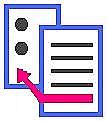 Θερμοπλαστικά - Θερμοσκληραινόμενα πολυμερή - Ρητίνες
29
Ελαστομερή (1/2)
Γραμμικά πολυμερή με διακλαδισμένες αλυσίδες. 
Κατά την φόρτισή τους μπορούν να υποστούν μεγάλες παραμορφώσεις και να επανέλθουν στο αρχικό τους σχήμα μετά την άρση του φορτίου. Π.χ. το καουτσούκ το οποίο κατά την θέρμανσή του με θείο, δημιουργεί διασταυρώσεις μεταξύ των μορίων του και ενισχύει τη δομή του (βουλκανισμός). ΠΑΡΑΔΕΙΓΜΑ : λάστιχα αυτοκινήτου.
Μορφοποίηση Πολυμερών
30
Ελαστομερή (2/2)
Πολυμερές
Χρήσεις
Πολυισοπρένιο
Πολυβουταδιένιο
Πολυχλωροπρένιο
Πολυισοβουτυλένιο
Σιλικόνες
Φυσικό ελαστικό
Συνθετικό ελαστικό (αυτοκίνητα)
Ελαστικό ανθεκτικό σε έλαια
Σωλήνες, μονωτικά, επιστρώματα
Στεγανό κλείσιμο θυρών και παραθύρων, μόνωση καλωδίων
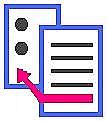 Μορφοποίηση Πολυμερών
31
Τέλος ενότητας
Επεξεργασία: «Χρήστος Μέγας»
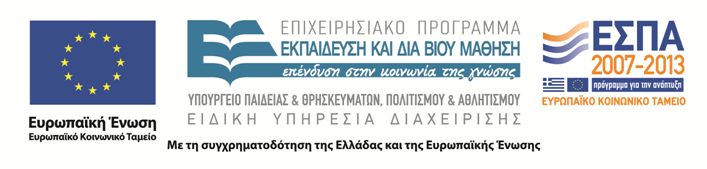 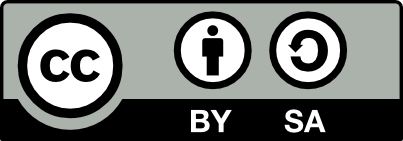